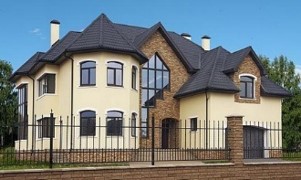 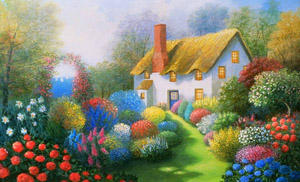 МОЙ  ДОМ
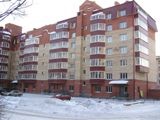 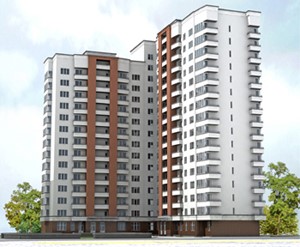 Подготовила воспитатель: Окушко Т.А.
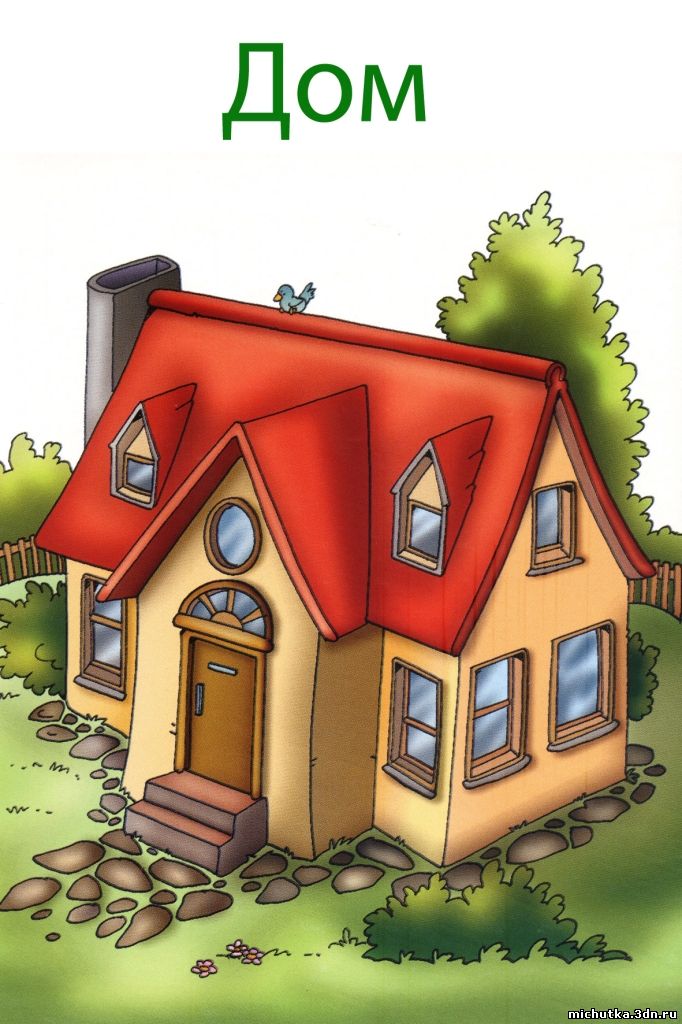 Посмотрите: это дом –С крышей, дверью и окномЗаходите смело в дом!Приглашаете? Войдём!
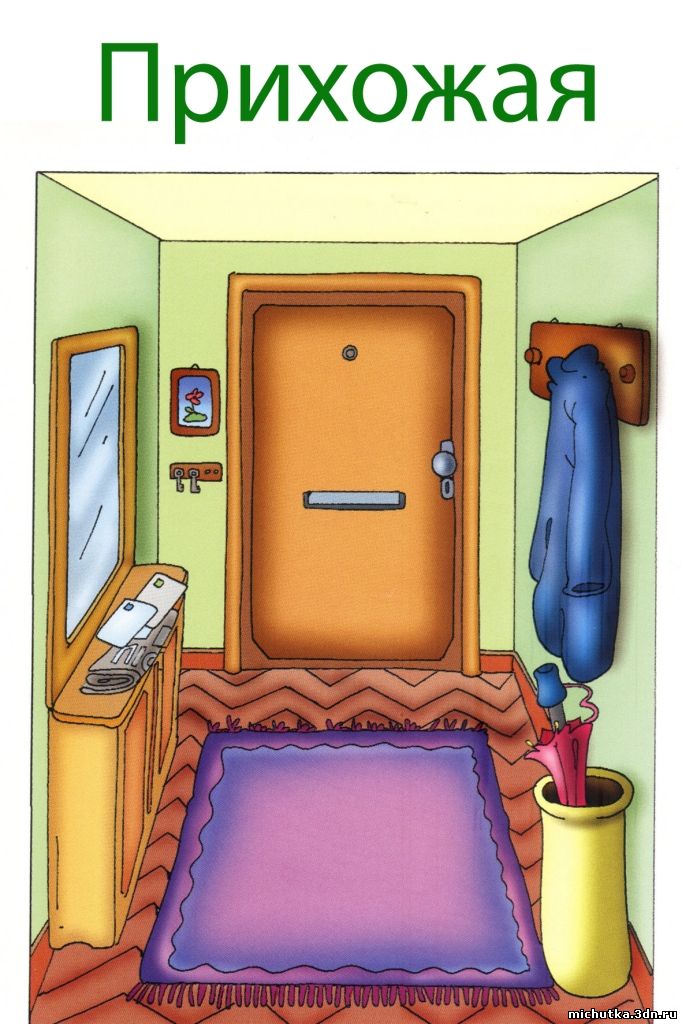 Во всех домах прихожие,В общим – то похожие:В них коврики и вешалки,В них зеркала повешены.В дождь и в снег и в день погожийВход и выход из прихожей.
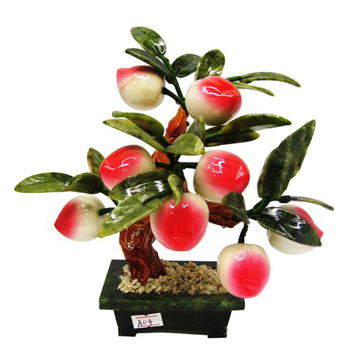 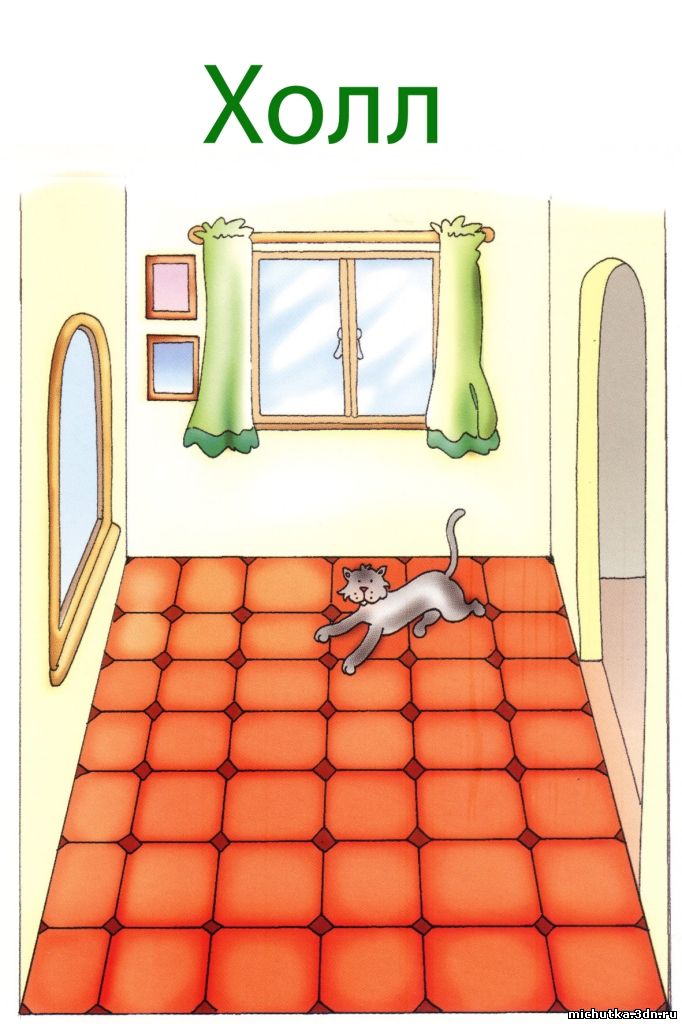 Окон нет в нём, только двериВ кухню, в спальню, в туалет,Любят здесь носиться звери-Пёс Барбос и кот Рулет.
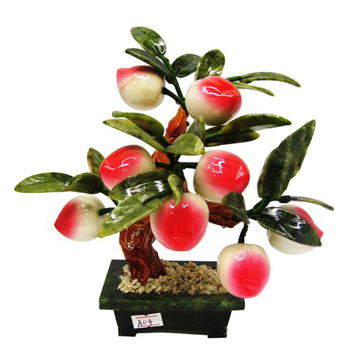 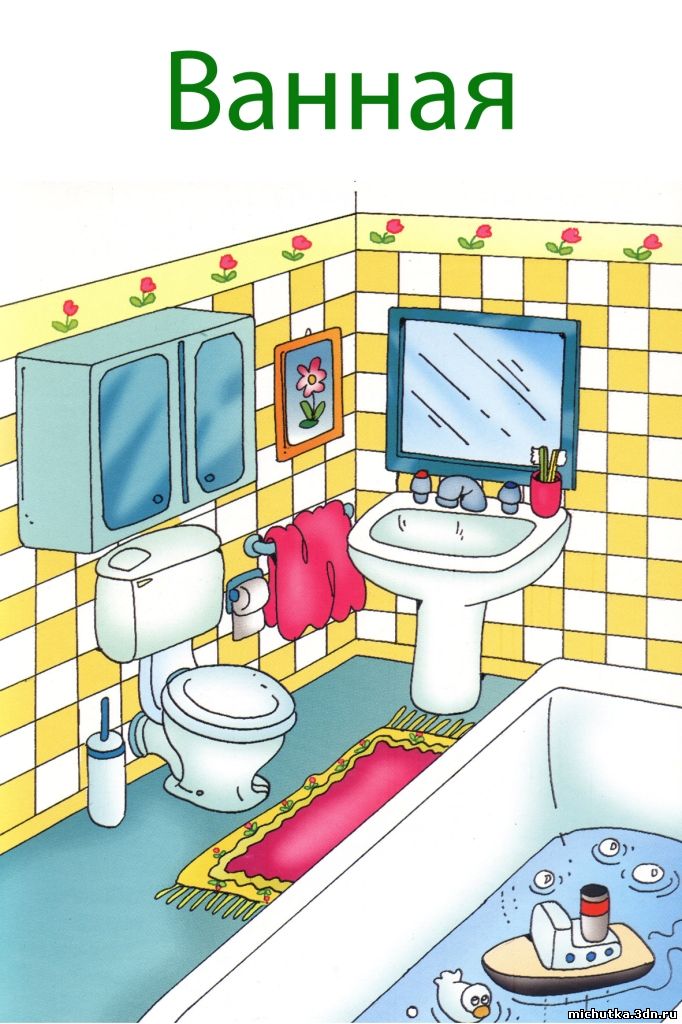 Нам пены не жалко!Как славно и милоМелькает мочалка,И мылится мыло,И брызгав фонтаныЛетят от меняПо комнате ванной,В честь банного дня!
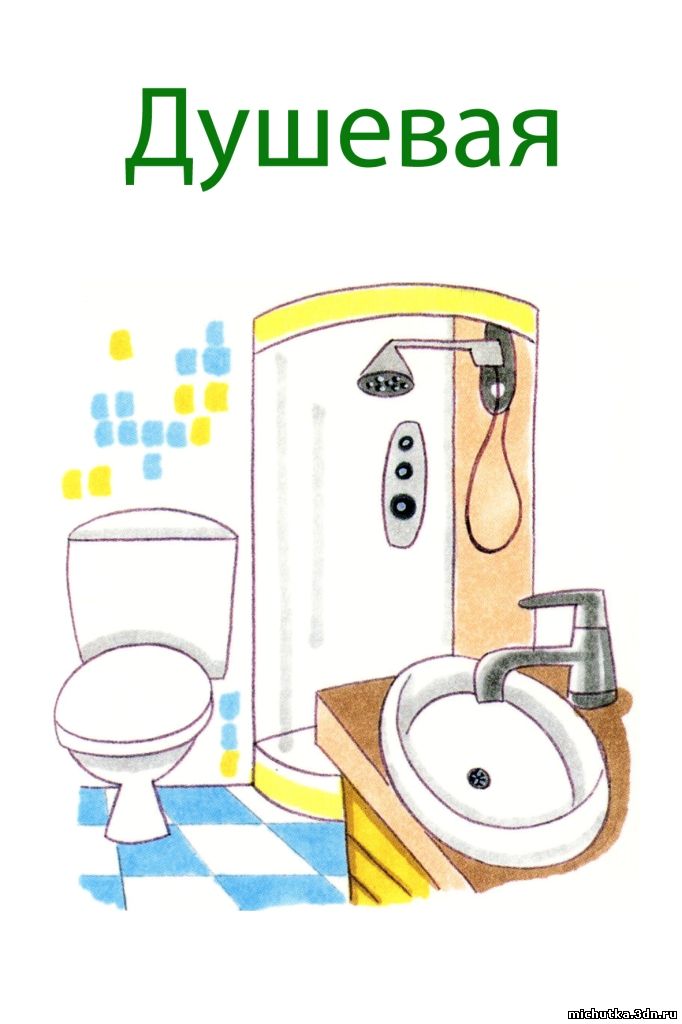 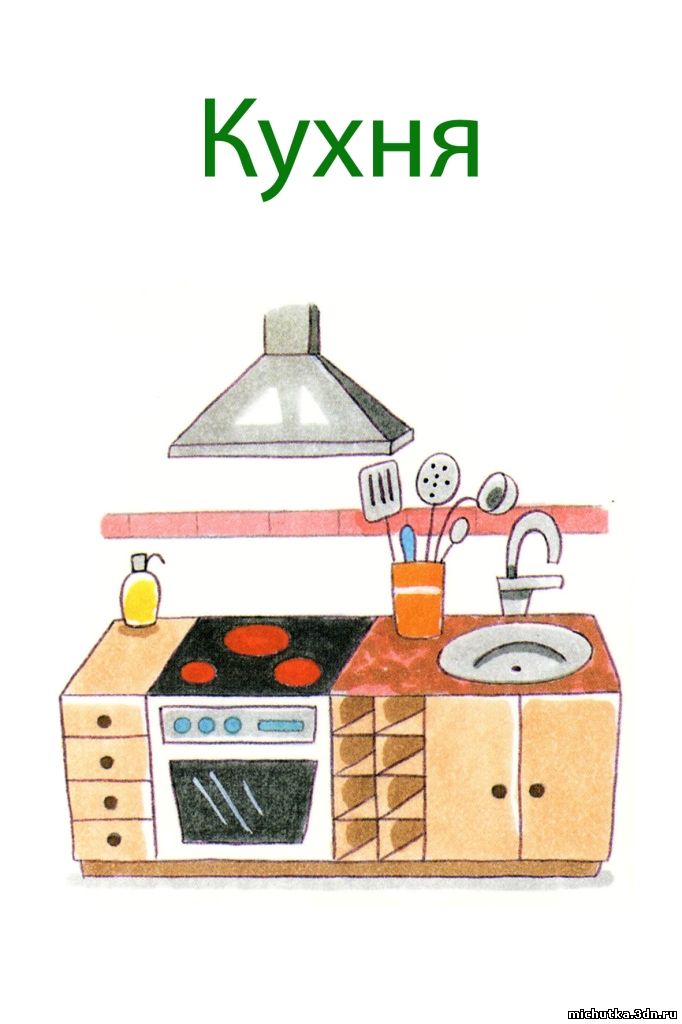 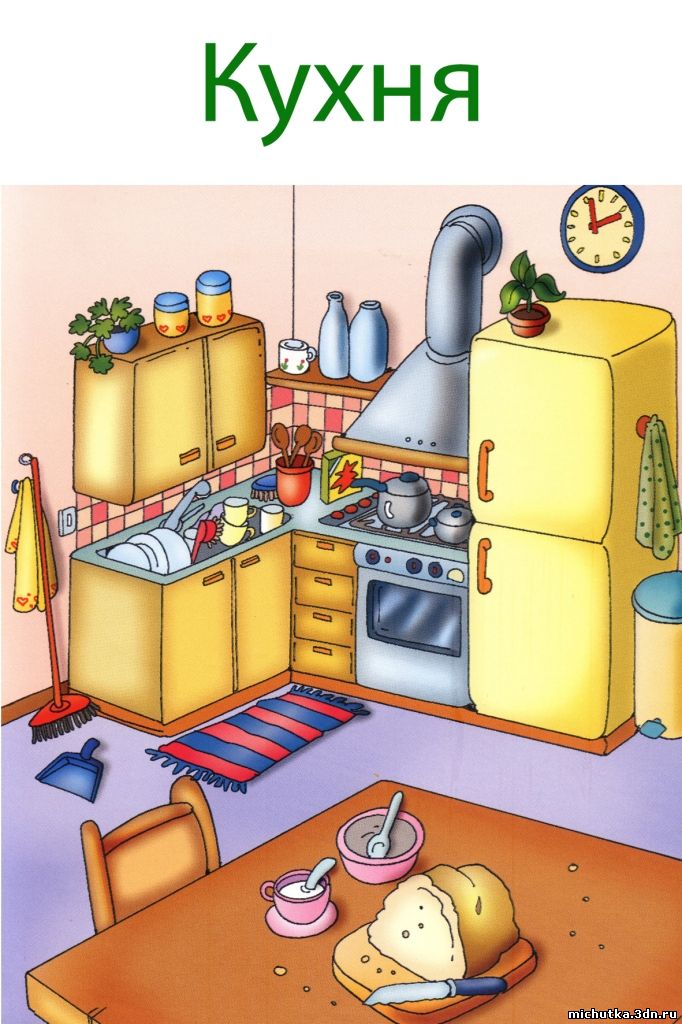 Мама на кухне готовит обедЛучшего места для этой нет!В кухне у нас красота, чистота!Кухонный стол, сковородки, плита…
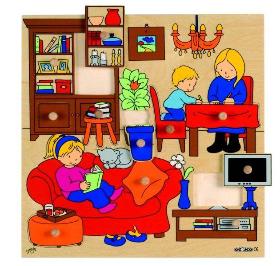 Мы проводим вечер длинныйВ общей комнате – гостиной.Всей семье уютно в ней.Кто с вязаньем, кто с газетой…А ещё в гостиной этой Принимаем мы гостей.
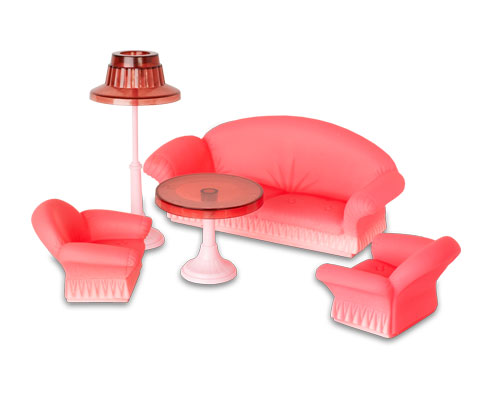 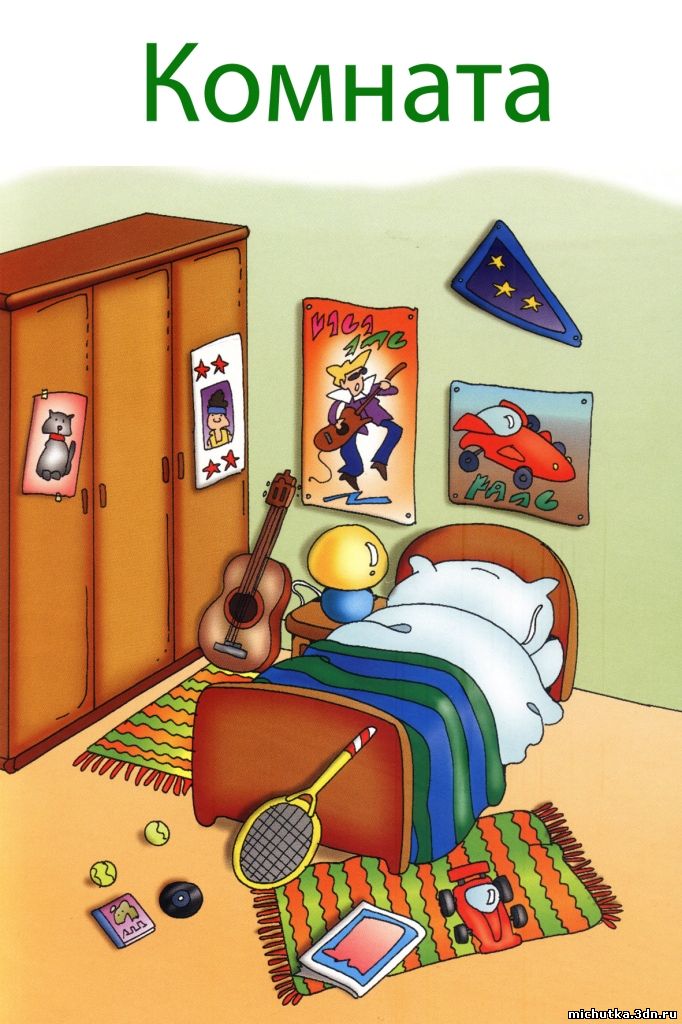 Когда у нас свободный часМы зря не бьём баклуши-Ведь в детской комнате у нас Есть множество игрушек,Петрушка, «Лего», грузовик,Железная дорога…К тому же в детской детских книгНа полке очень много!
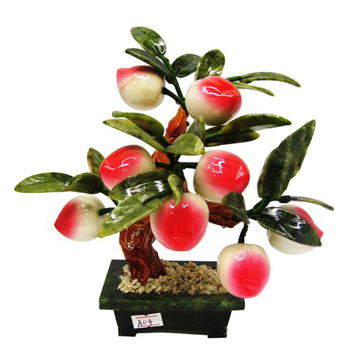 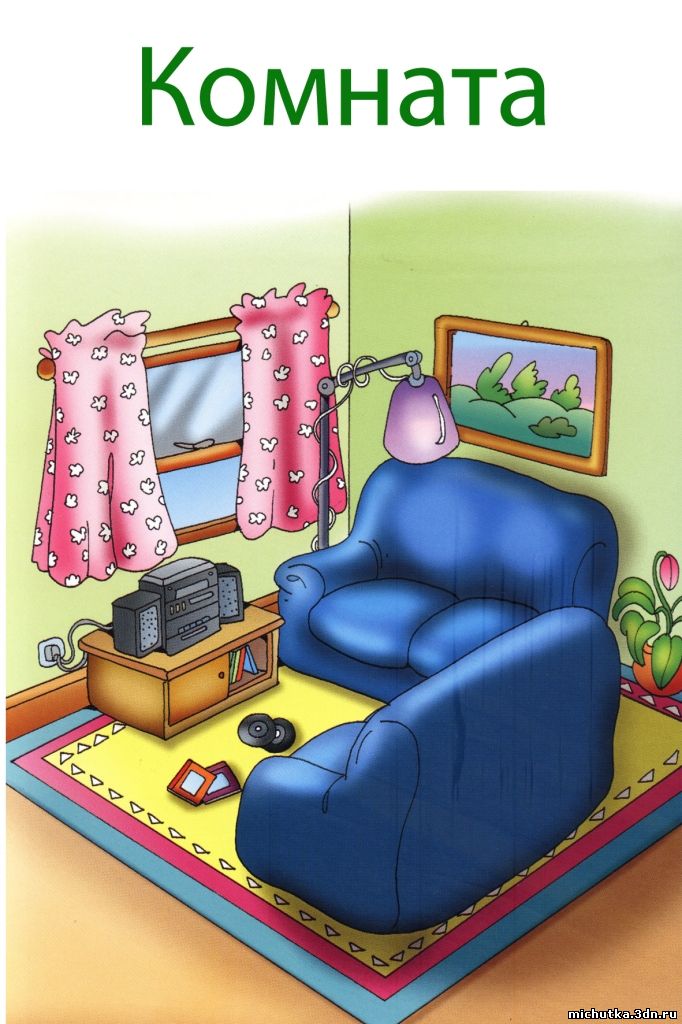 В этой комнате диванчик.Мягкий словно одуванчик.Ночью тут летают сныВ жёлтых лучиках луны.
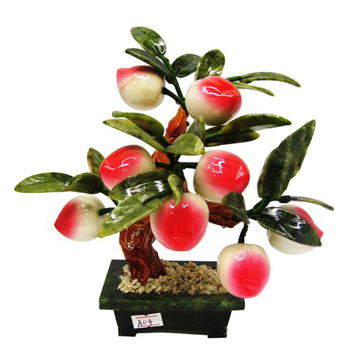 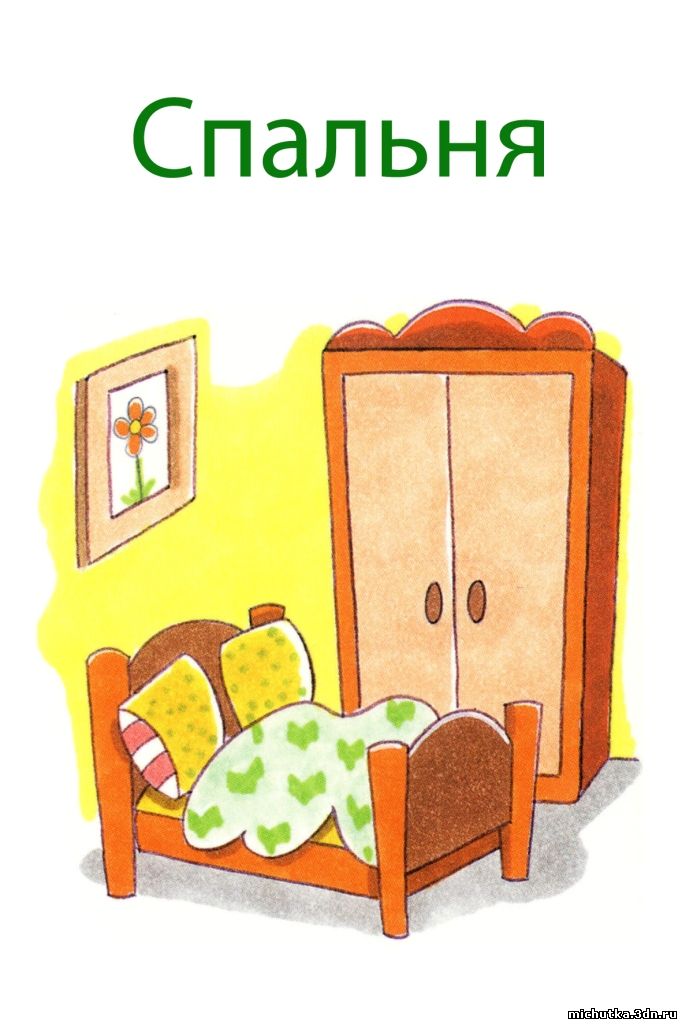 Спальня – комната, где спят.Шепчет ночь из всех углов:- Доброй ночи! Сладких снов!
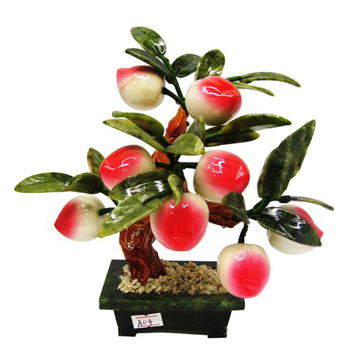 Интернет ресурсы:
1.Сайт Playroom.ru2.Стихи Николай Голь3.Сайт «Кладовая развлечений»
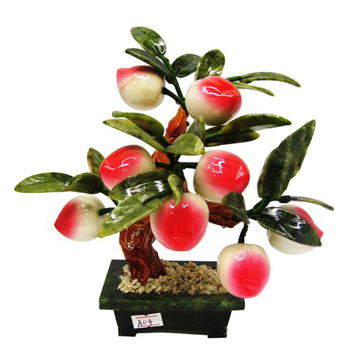